Herzlich Willkommen zum Gamification-Training!

Schön, dass Sie da sind! Wir starten gemeinsam um 13Uhr.
Organisatorisches
Vorstellungsrunde
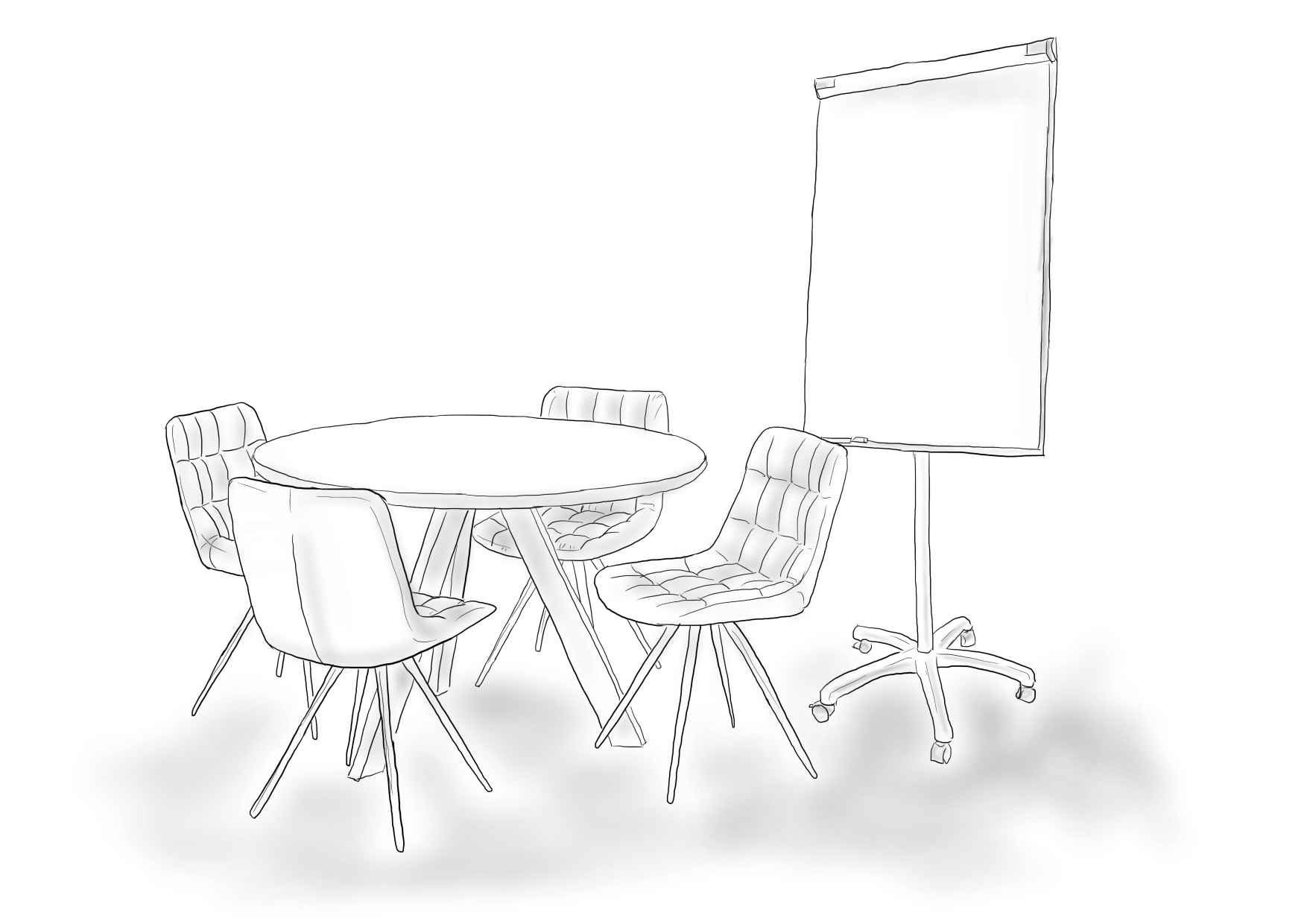 Name
Fachrichtung
Bisherige Erfahrungen mit & Vorstellung von Gamification
Erwartungen an das Seminar
[Speaker Notes: (Whiteboard-Sharing durch Moderator): 1 min Vorstellungs pro TN, Moderator sammelt Infos auf geshartem Whiteboard]
Gamification
Video-Wiederholung
„Gamification is the use of game design elements in non-game contexts“
(Burke & Gartner, 2014)
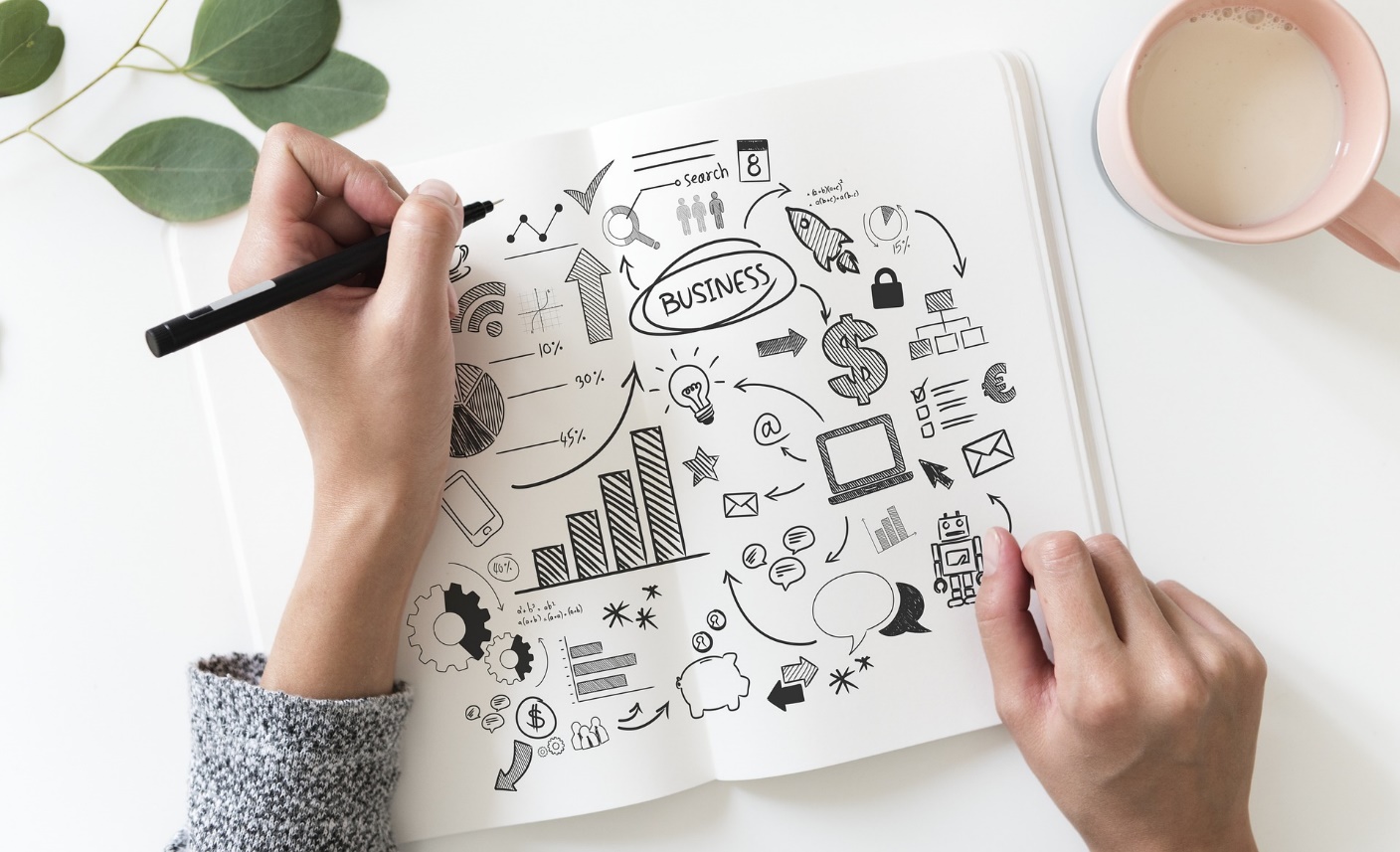 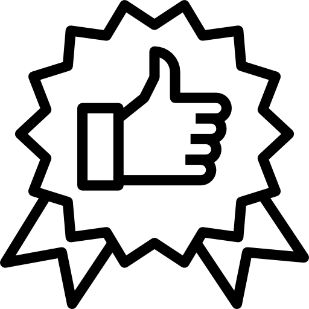 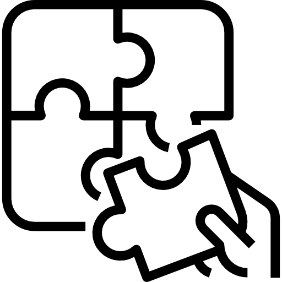 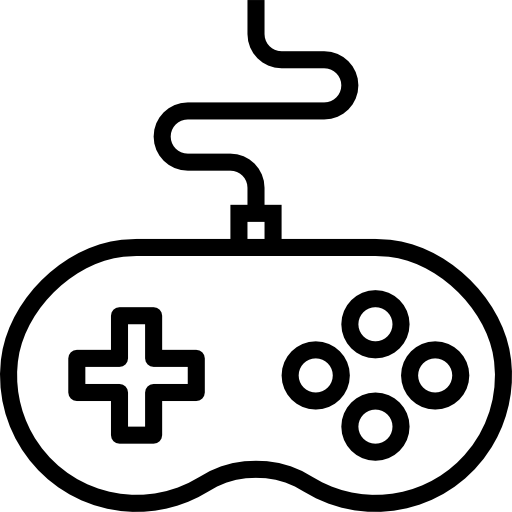 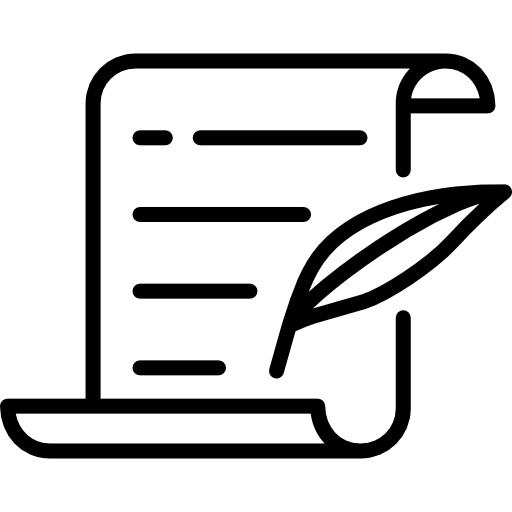 [Speaker Notes: ‘‘Gamification is the addition of game mechanics and experience design [to existing processes] in order to digitally [or analogousely] engage and motivate people to achieve their goals.“ 
(Burke & Gartner, 2014)
Gamification = Hinzufügen von spielerischen Elementen (werden auf Folie 20 tiefergehend erläutert) auf bestehende Prozesse wie Lehrveranstaltungen (Nutzung von Charakteristika eines Spiels zur höheren Motivation der Beschäftigung mit einem Lerninhalt)
“application of game mechanics to a non-game activity“ (http://www.theknowledgeguru.com/gamification-vs-game-based-learning/)
Spielen (& Entertainment sind nicht vorrangiges Ziel)
Game-Based Learning = zu Lernzwecken entwickelte Spiele, die eine Wissensvermehrung/die Vermittlung von Lerninhalten zum Ziel haben (Nutzung von Spielen zum Lernen)

Wenn wir über Gamification, also Spielifizierung sprechen, müssen wir klären, was ein Spiel ist.
Hier eine Definition des dänischen Professors Jesper Juul (nicht der deutsche Erziehungswissenschaftler!), die für digitale und analoge Games gilt und heute sehr weit verbreitet ist.
-Regeln: Spiele sind regelbasiert.
-Verschiedene Resultate: am Ende bzw. im Verlauf eines Spiels sind verschiedene Szenarien möglich.
-Diese Szenarien sind positiver oder negativer Natur: es gibt im Spiel wünschenswerte und weniger wünschenswerte Ereignisse.
-Spieler-Engagement: Die Spielenden geben ihr bestes, um das Resultat zu beeinflussen.
-Emotionale Bindung: Der Sieger des Spiels sollte sich freuen, der Verlierer sich ärgern.
-Verhandelbare Konsequenzen eines Spiels: Die Spielenden legen fest, welche Konsequenzen das Resultat des Spiels haben wird.

(Juul, 2003)]
Gamification
Video-Wiederholung
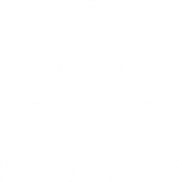 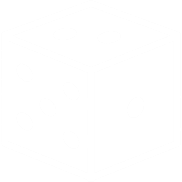 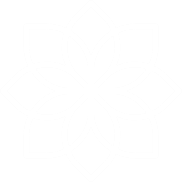 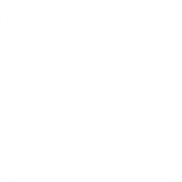 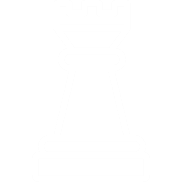 VS.
Ästhetik
Konflikt
Zufall
Strategie
Kollaboration
Wettbewerb
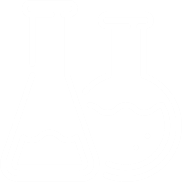 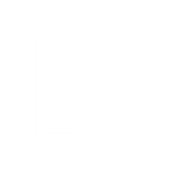 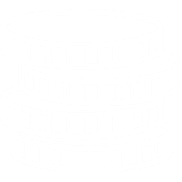 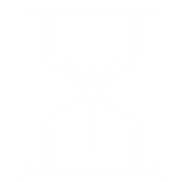 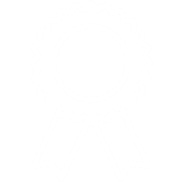 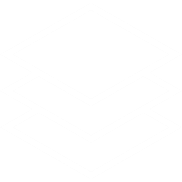 Thema
Geschichte
Zeit
Belohnung
Level
Ressourcen
Gamification
Video-Wiederholung
Serious Game
Gamification
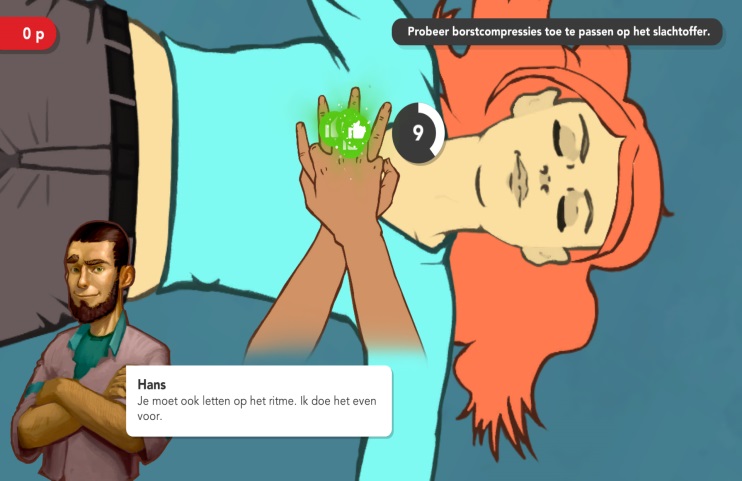 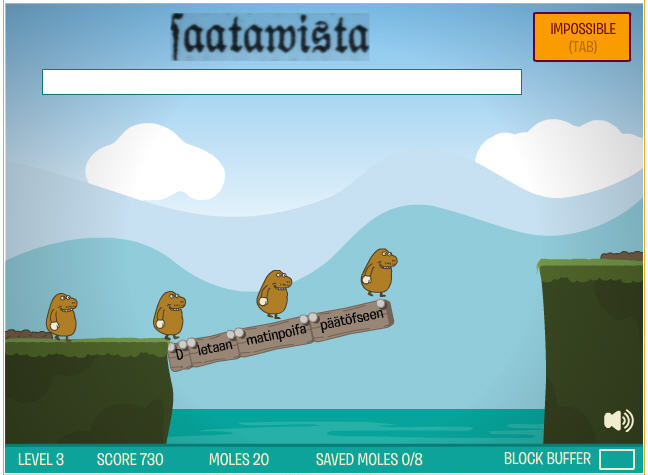 Gamification
Testphase Kahoot!
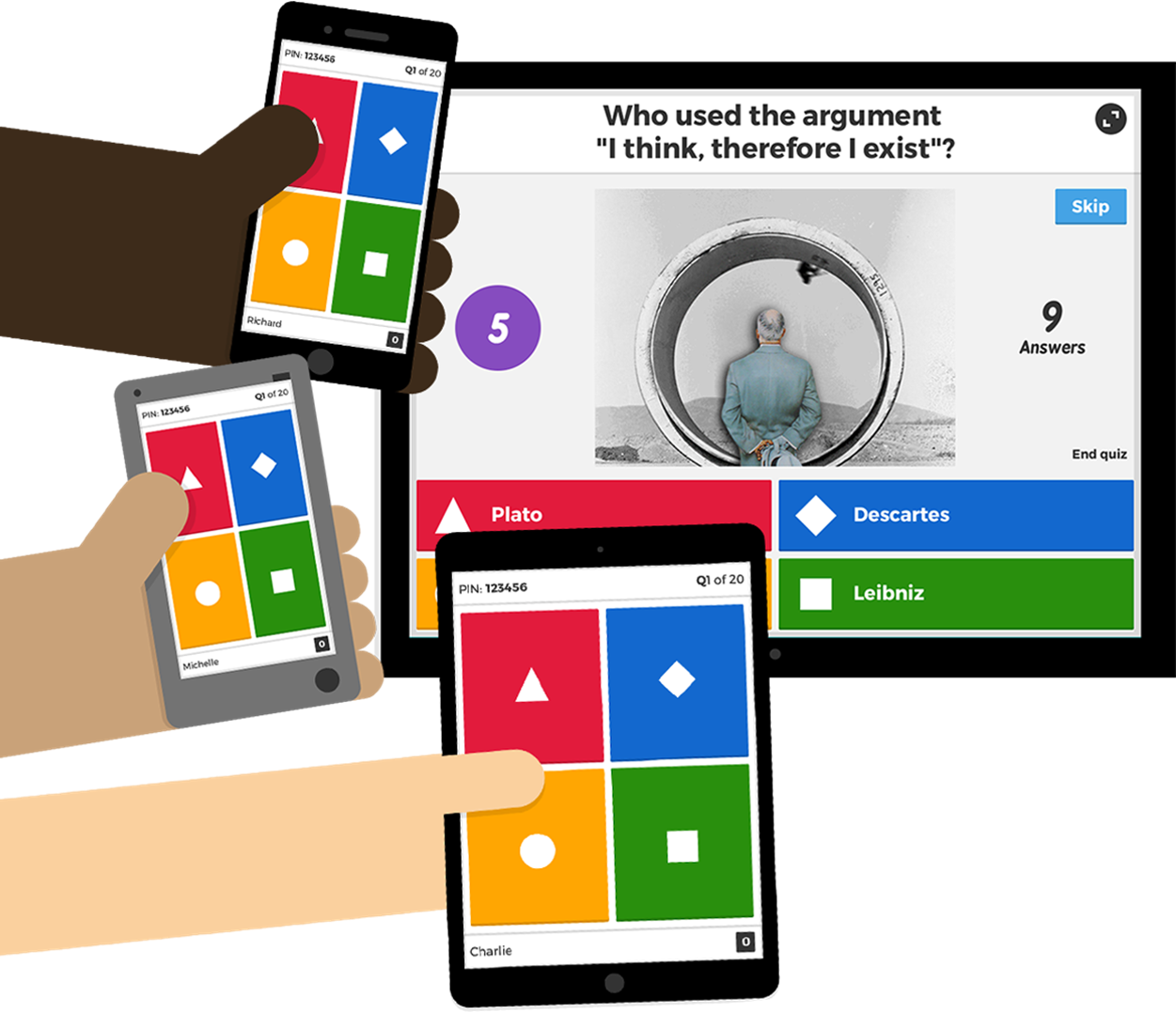 Spielerisches Audience Response System (ARS)
kahoot.it im Browser öffnen
angezeigten Pin eingeben
Nickname wählen
Spiel starten!
[Speaker Notes: Bildschirm-Sharing der Kahoot-Spielseite, Kahoot-Game-PIN für TN

Moderator: sharing des Bildschirms, auf dem Kahoot (inkl. Fragen) für alle Spieler angezeigt wird
TN: Nutzen Smartphones/Tablets (o.Ä.) zum „Spielen“

Ausprobieren von Kahoot.
https://play.kahoot.it/#/k/a87ce7cb-5be1-4443-8c47-c77a248b0108
Nennung von Beispielen. Hiernach folgt die Frage, ob es sich jeweils um Gamification handelt.
Danach fragen, wie den TN Kahoot gefallen hat und wo/wie sie sich den Einsatz vorstellen könnten.]
Gamification
Testphase Kahoot!
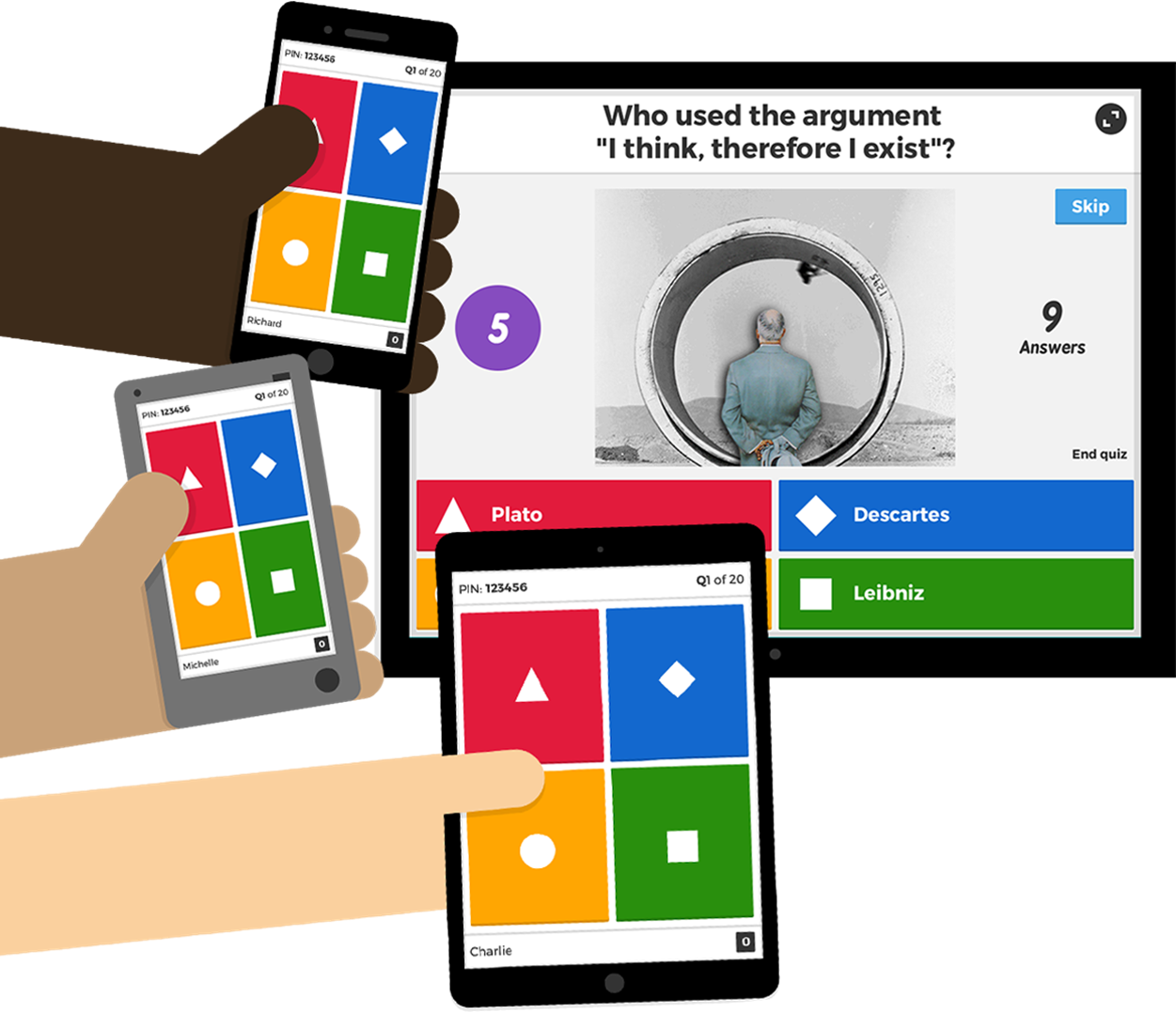 Zugangsdaten kahoot für Breakout Session:
p1@ima-zlw-ifu.rwth-aachen.de (p1IMAIfU, PW: 01GamMR20)
p2@ima-zlw-ifu.rwth-aachen.de (p2IMAIfU, PW: 02GamMR20)
p3@ima-zlw-ifu.rwth-aachen.de (p3IMAIfU, PW: 03GamMR20)
p4@ima-zlw-ifu.rwth-aachen.de (p4IMAIfU, PW: 04GamMR20)
[Speaker Notes: Bildschirm-Sharing der Kahoot-Spielseite, Kahoot-Game-PIN für TN

Moderator: sharing des Bildschirms, auf dem Kahoot (inkl. Fragen) für alle Spieler angezeigt wird
TN: Nutzen Smartphones/Tablets (o.Ä.) zum „Spielen“

Ausprobieren von Kahoot.
https://play.kahoot.it/#/k/a87ce7cb-5be1-4443-8c47-c77a248b0108
Nennung von Beispielen. Hiernach folgt die Frage, ob es sich jeweils um Gamification handelt.
Danach fragen, wie den TN Kahoot gefallen hat und wo/wie sie sich den Einsatz vorstellen könnten.]
Gamification
Reflexion Kahoot!
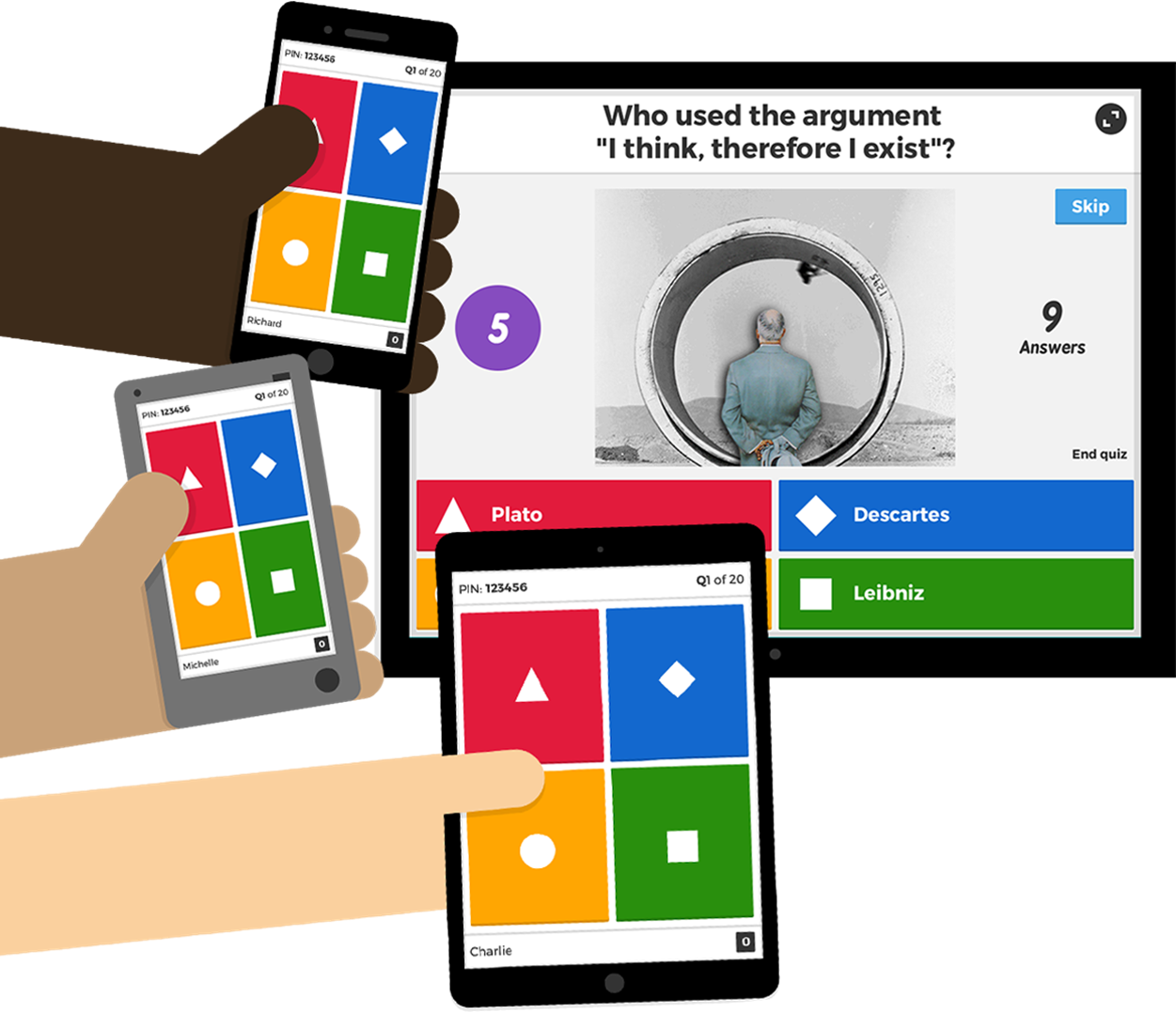 [Speaker Notes: Bildschirm-Sharing der Kahoot-Spielseite, Kahoot-Game-PIN für TN

Moderator: sharing des Bildschirms, auf dem Kahoot (inkl. Fragen) für alle Spieler angezeigt wird
TN: Nutzen Smartphones/Tablets (o.Ä.) zum „Spielen“

Ausprobieren von Kahoot.
https://play.kahoot.it/#/k/a87ce7cb-5be1-4443-8c47-c77a248b0108
Nennung von Beispielen. Hiernach folgt die Frage, ob es sich jeweils um Gamification handelt.
Danach fragen, wie den TN Kahoot gefallen hat und wo/wie sie sich den Einsatz vorstellen könnten.]
Gamification
Digital Escape Room
Zugangsdaten für Breakout Session:
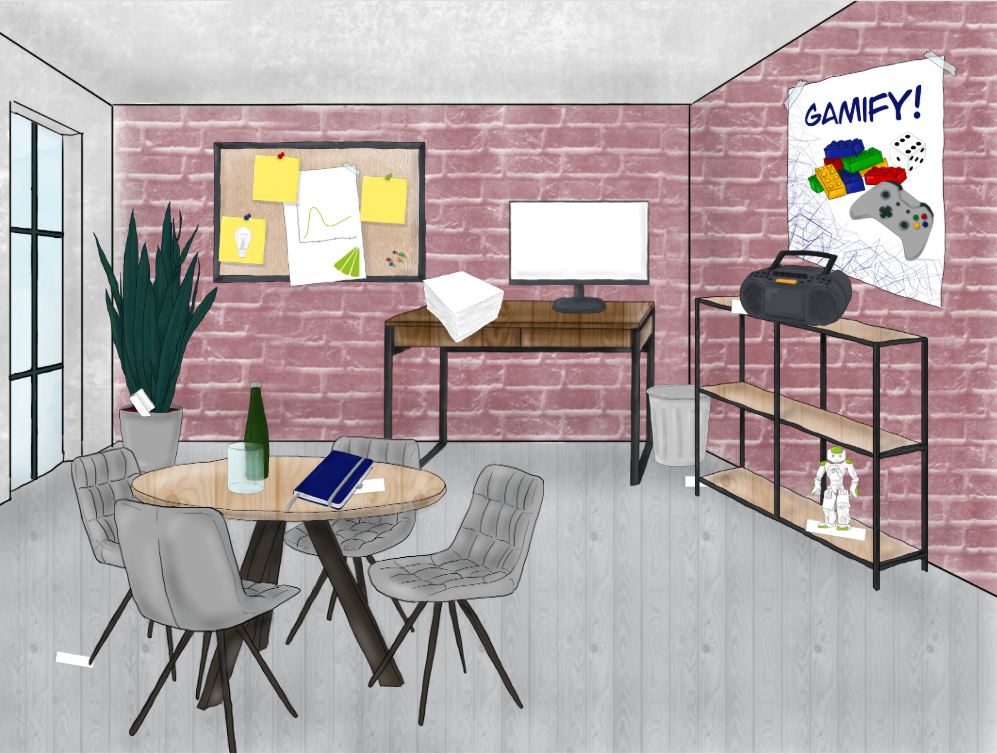 Breakout Session 01: https://sites.google.com/view/ellidigitalescape01/startseite 
Breakout Session 02: https://sites.google.com/view/ellidigitalescape02/startseite 
Breakout Session 03: https://sites.google.com/view/ellidigitalescape03/startseite 
Breakout Session 04: https://sites.google.com/view/ellidigitalescape04/startseite
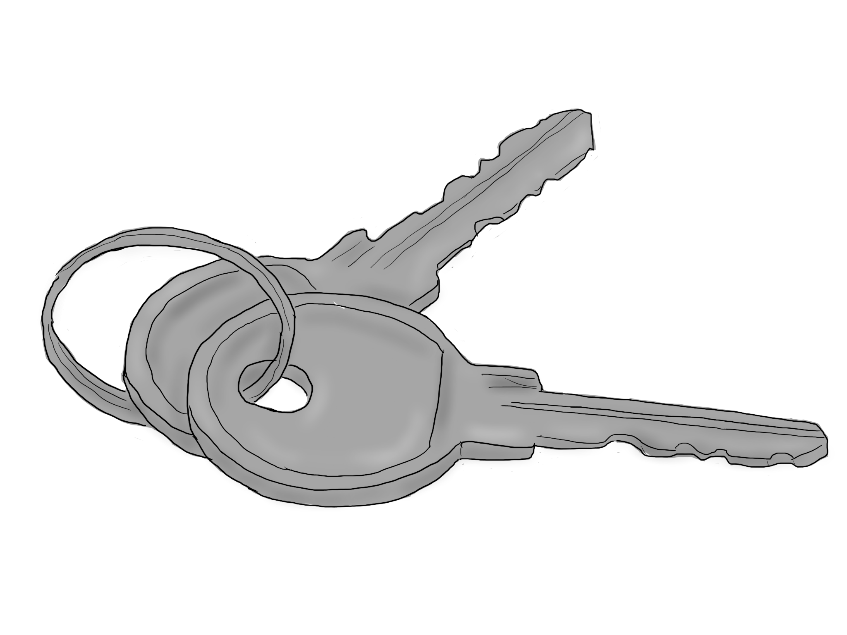 Gamification
Reflexion Digital Escape Room
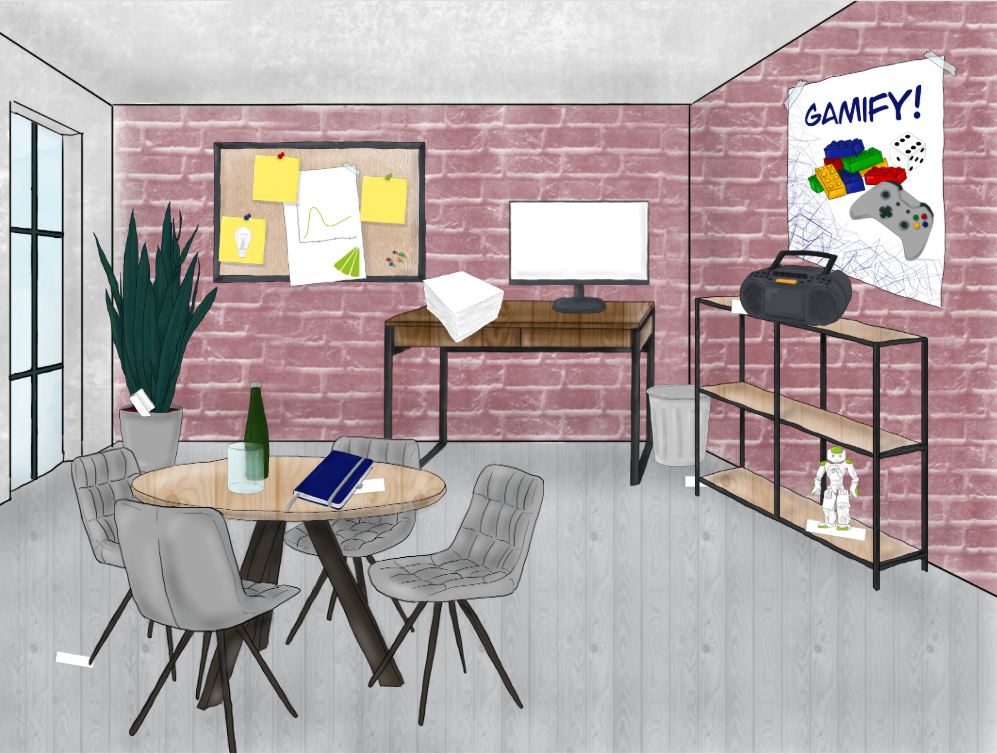 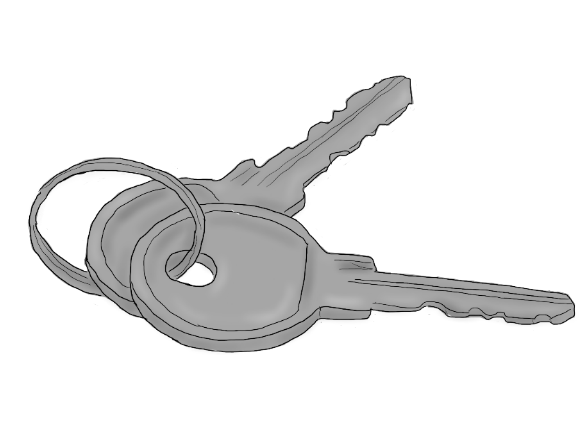 Digital Escape Room
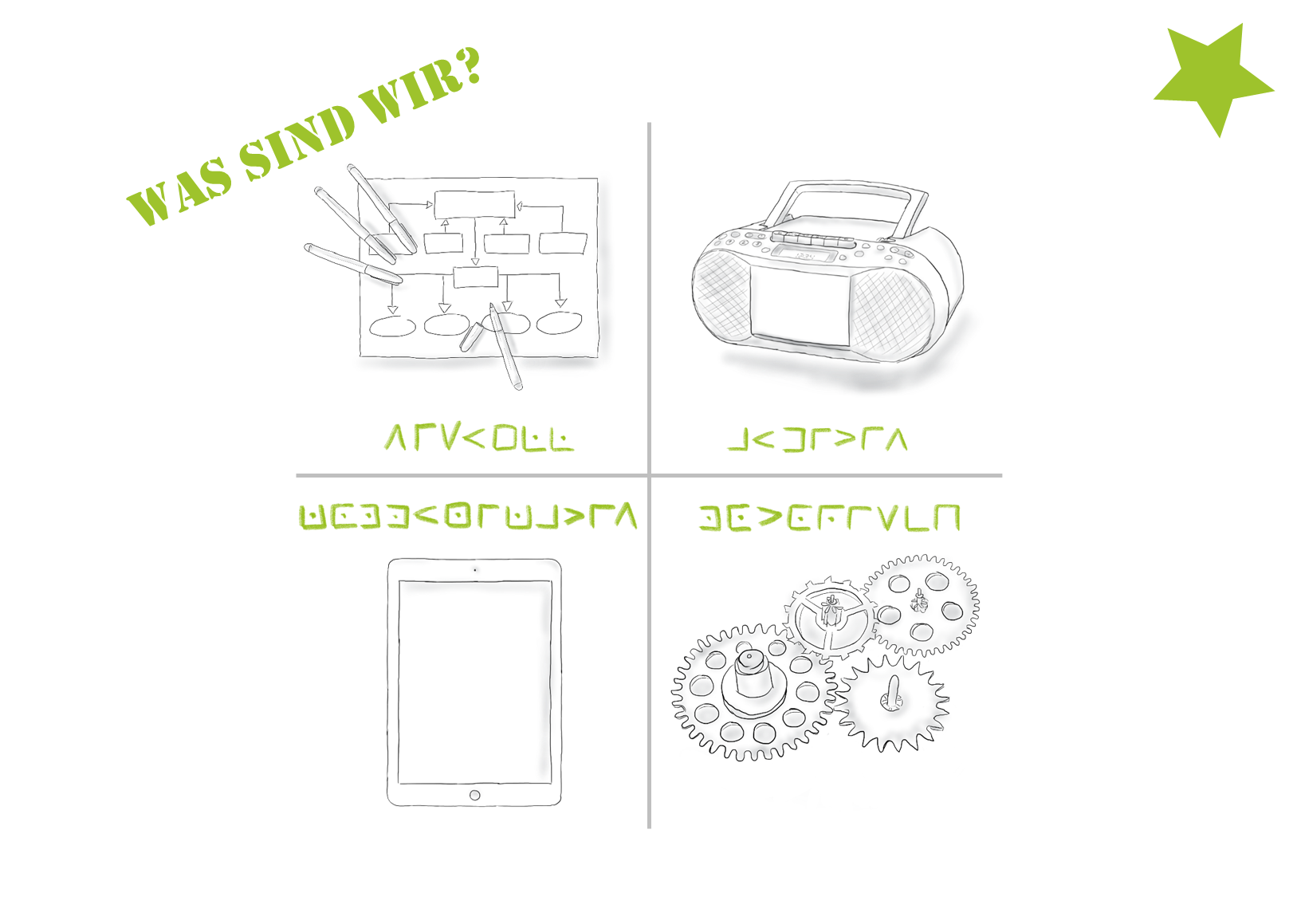 Digital Escape Room
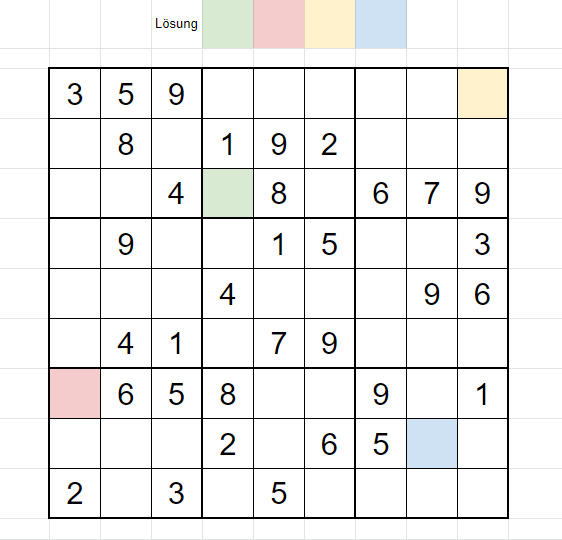 Digital Escape Room
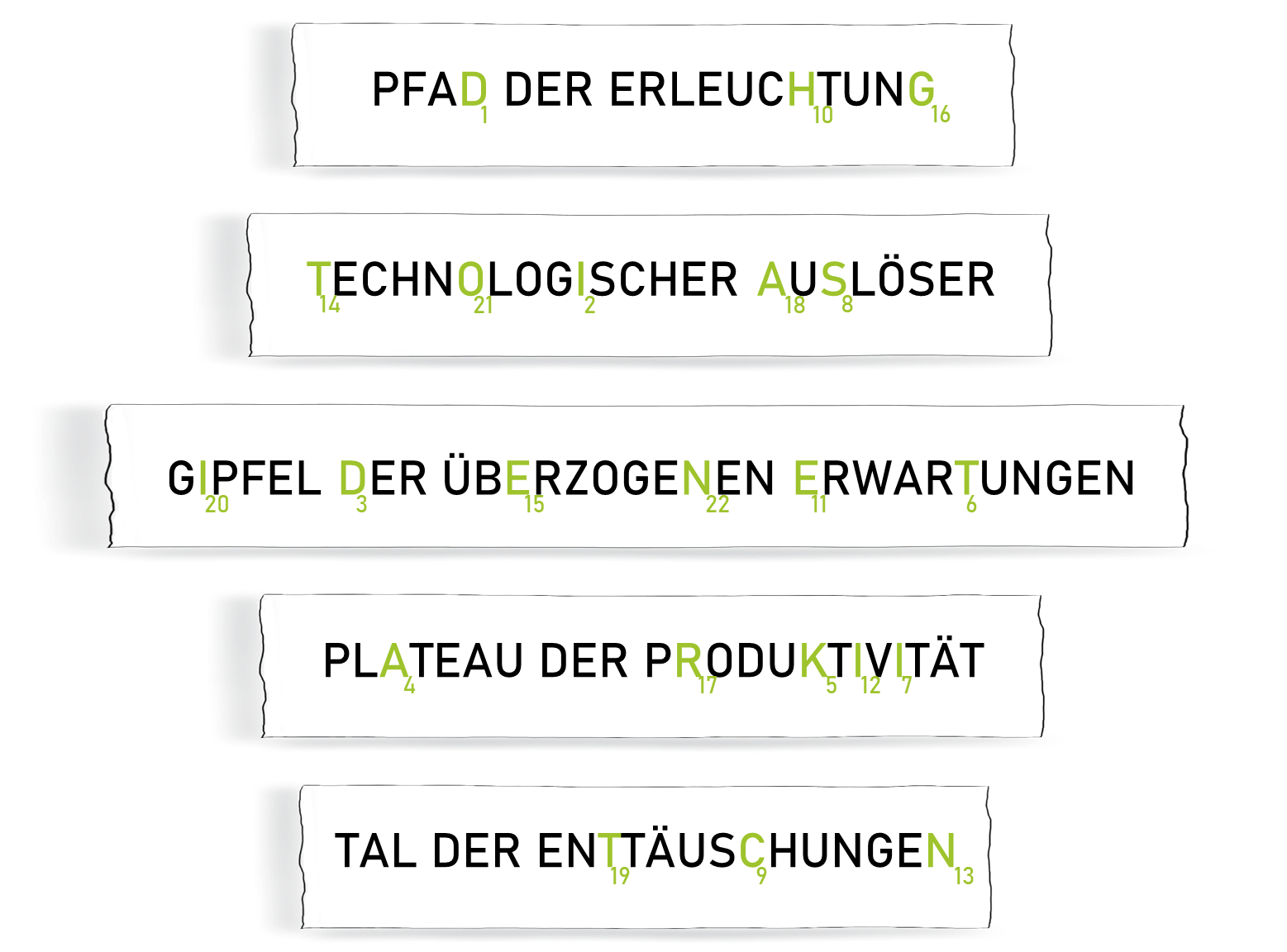 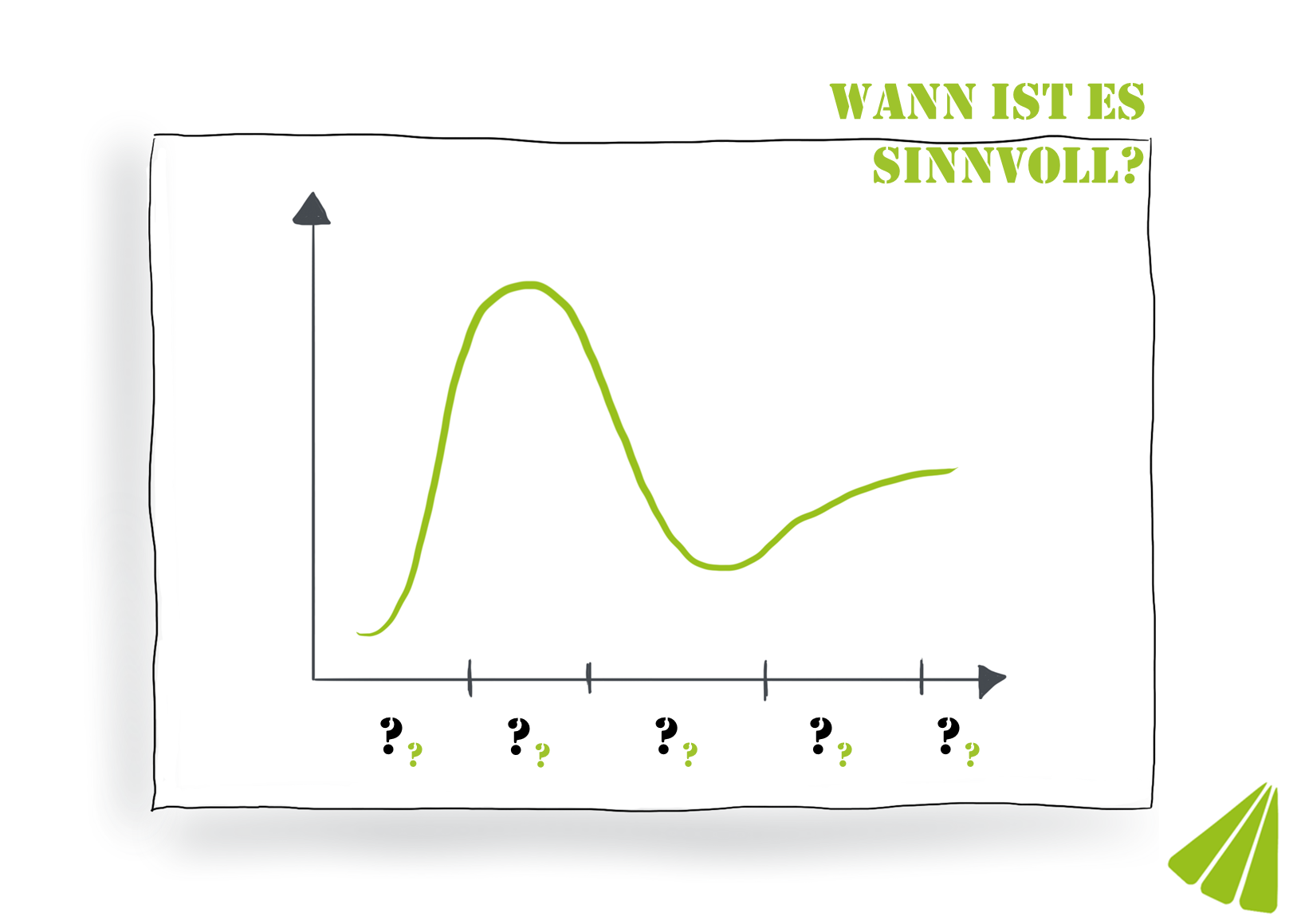 Digital Escape Room
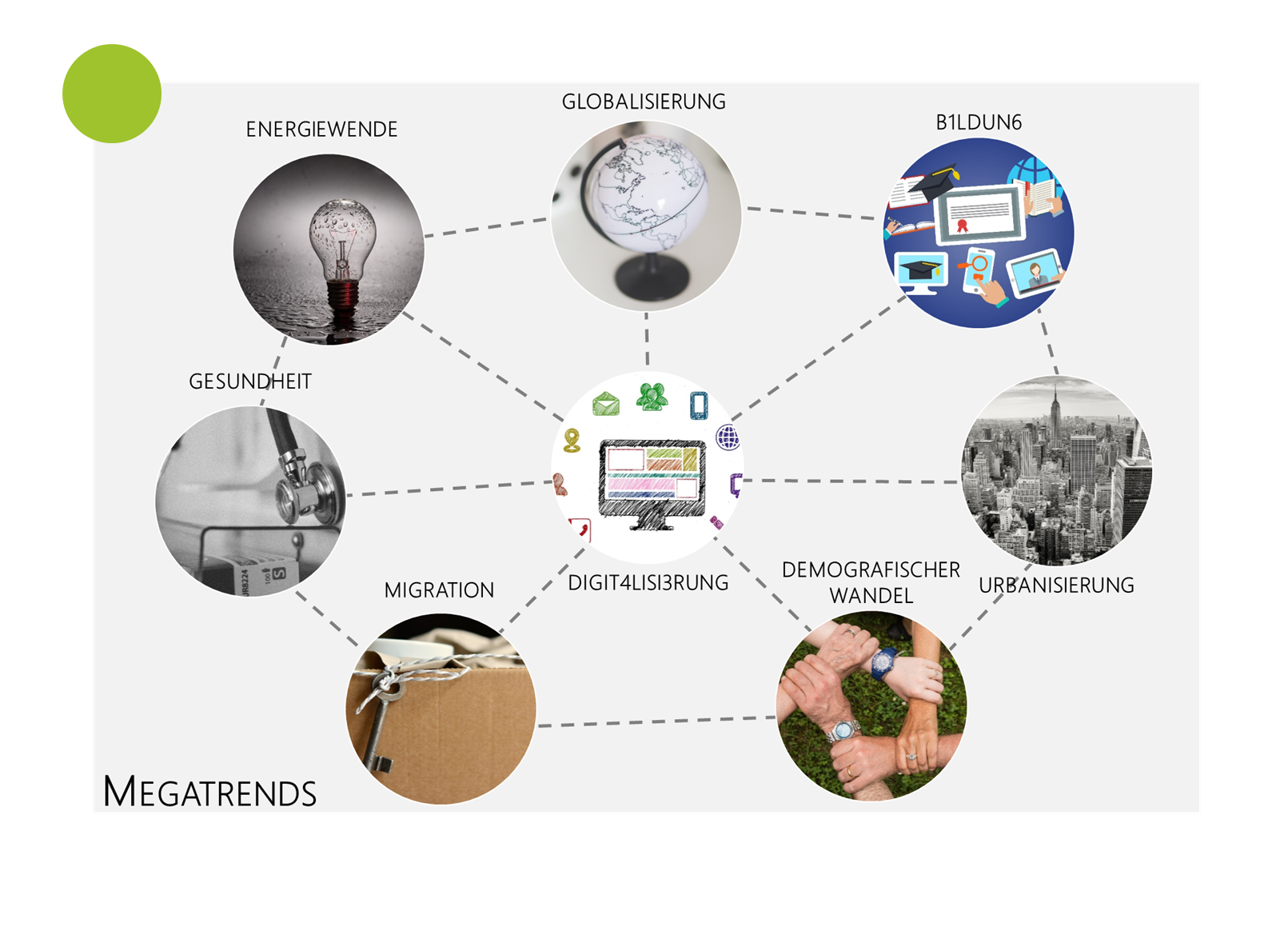 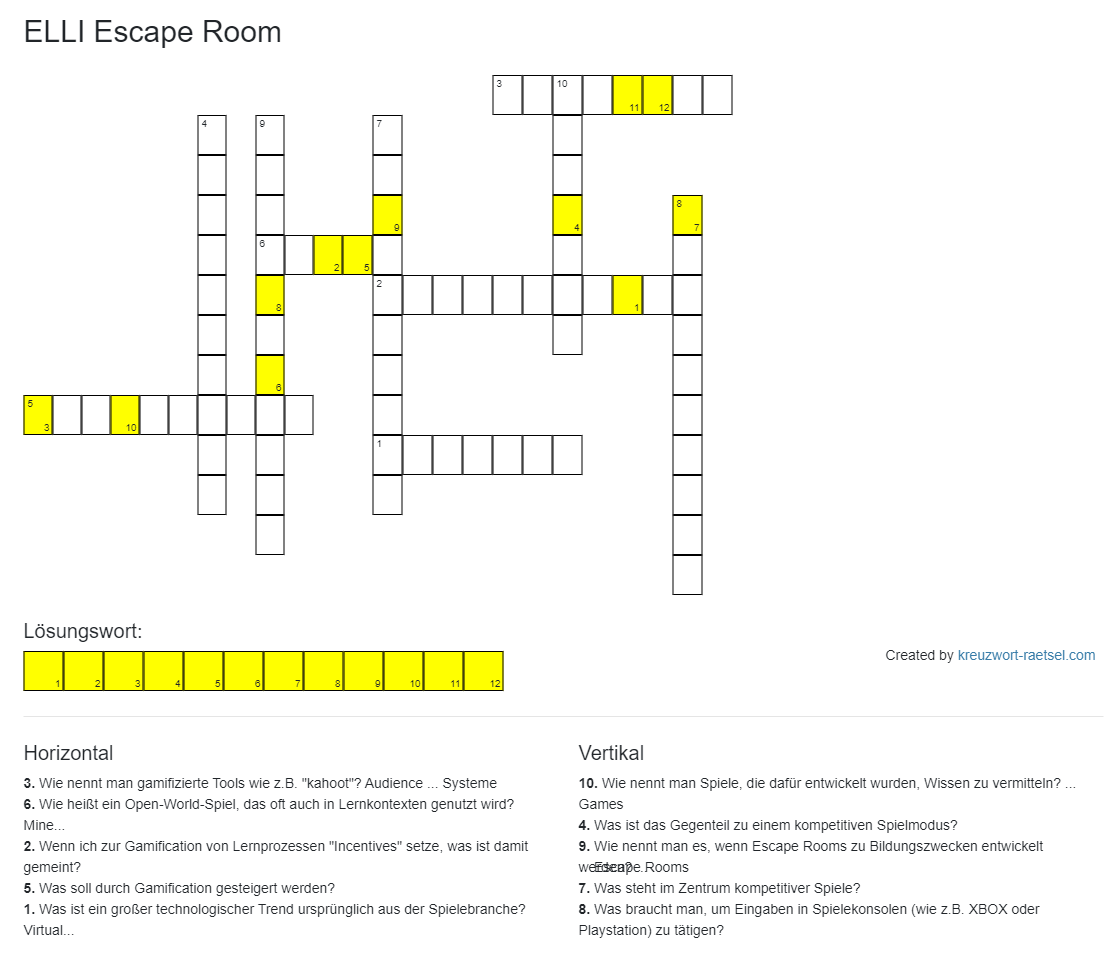 Digital Escape Room
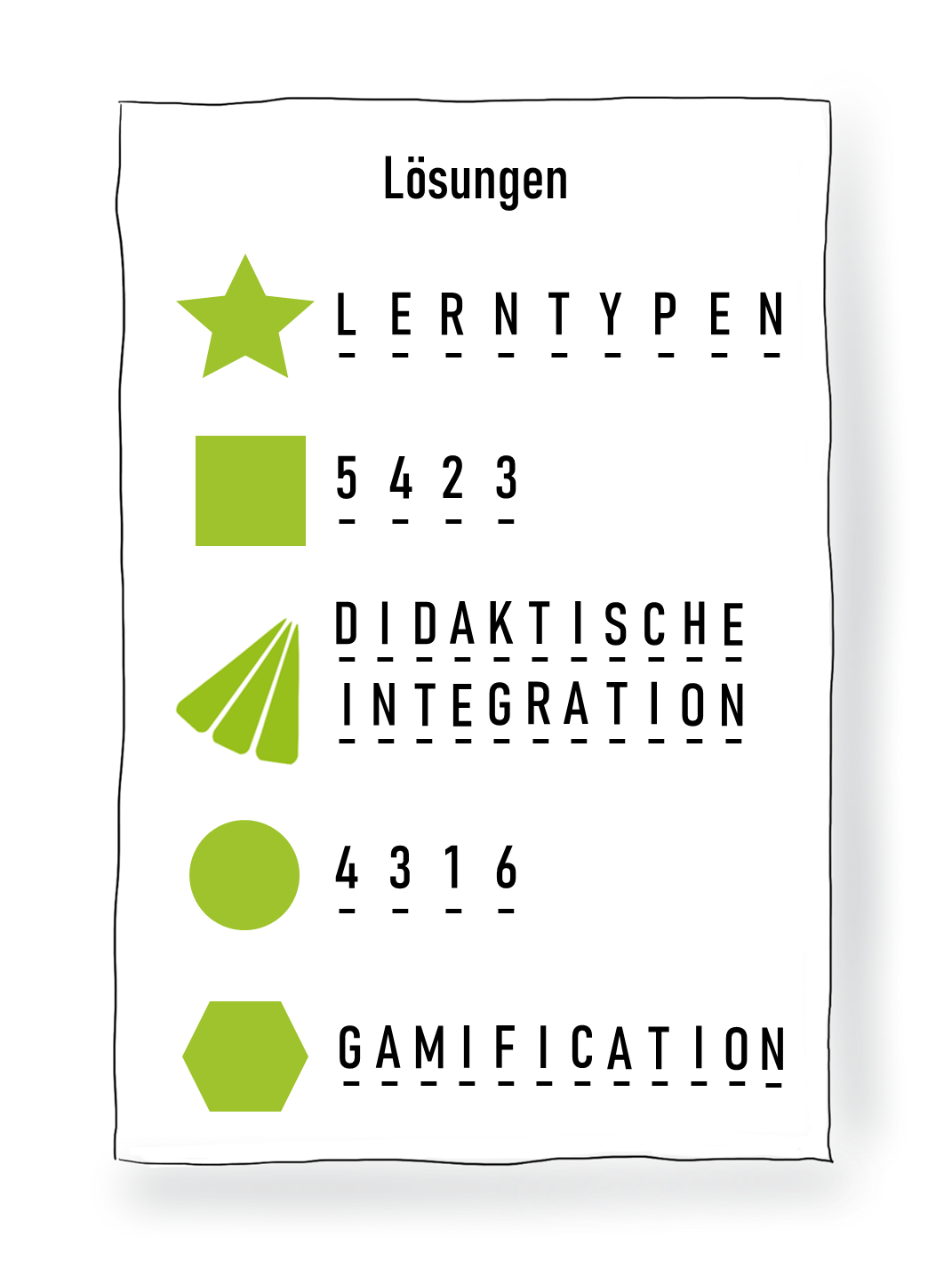 Digital Escape Room
Gamification
Experten-Input
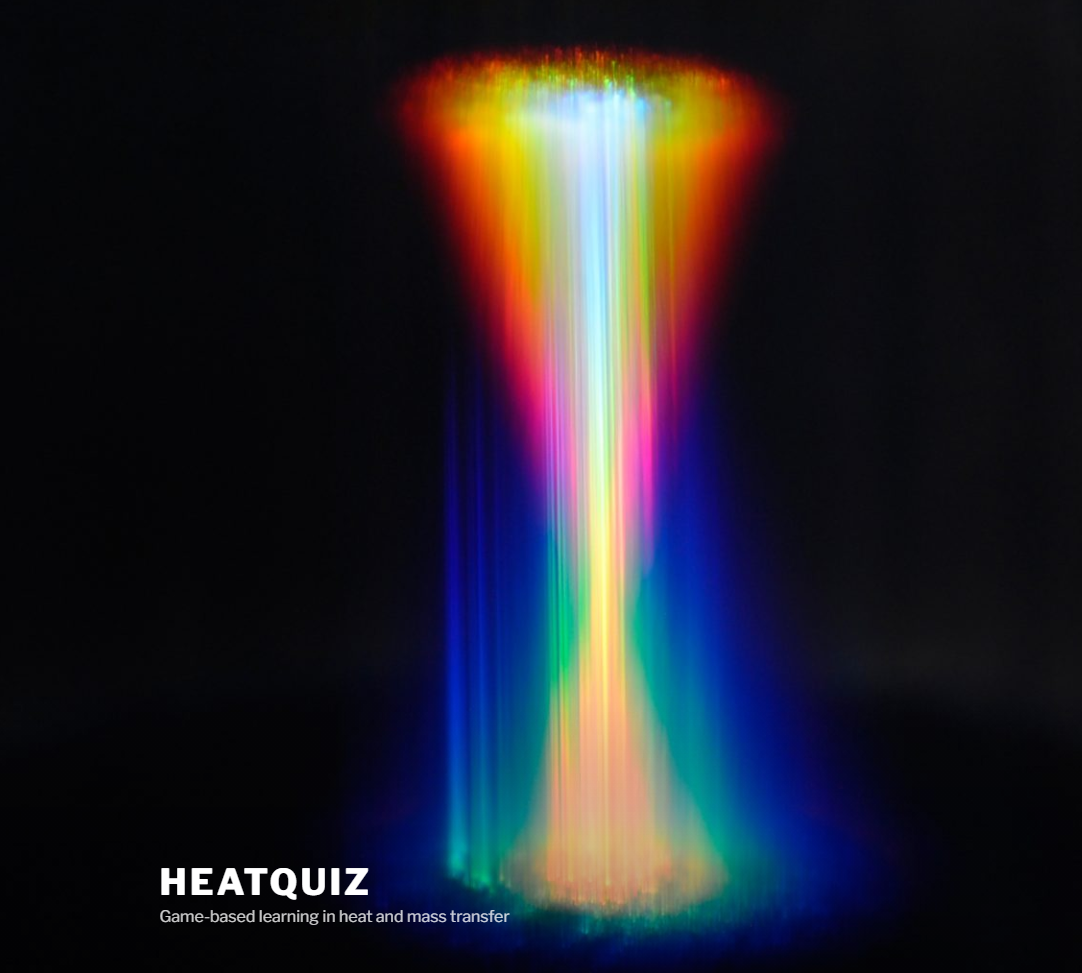 HeatQuiz-App
Wilko Rohlfs (WSA)
Design Thinking
Customer Journey
Wann erlebt der „Kunde“ seine „Pains“?
Verstehen
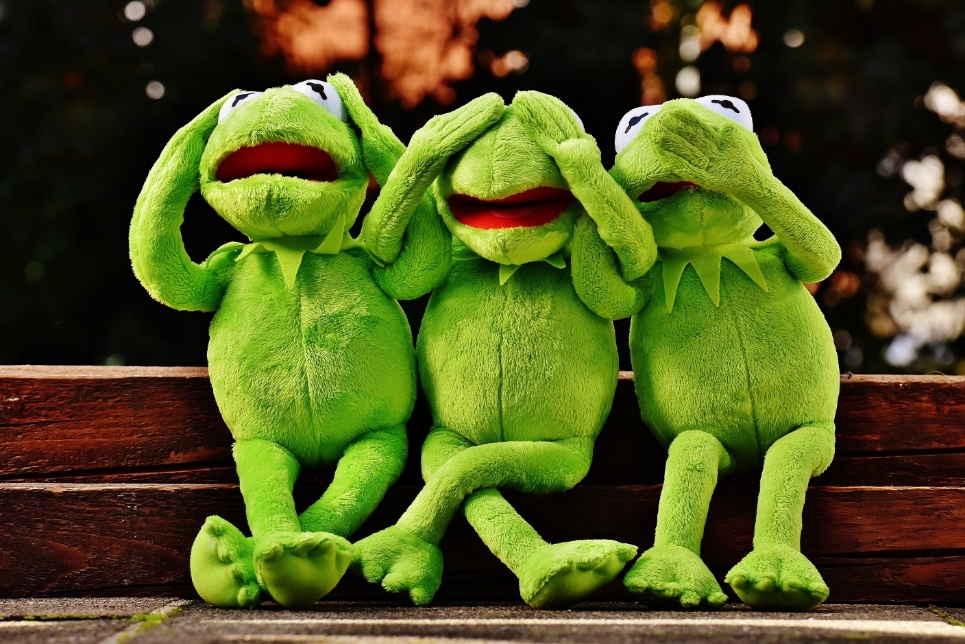 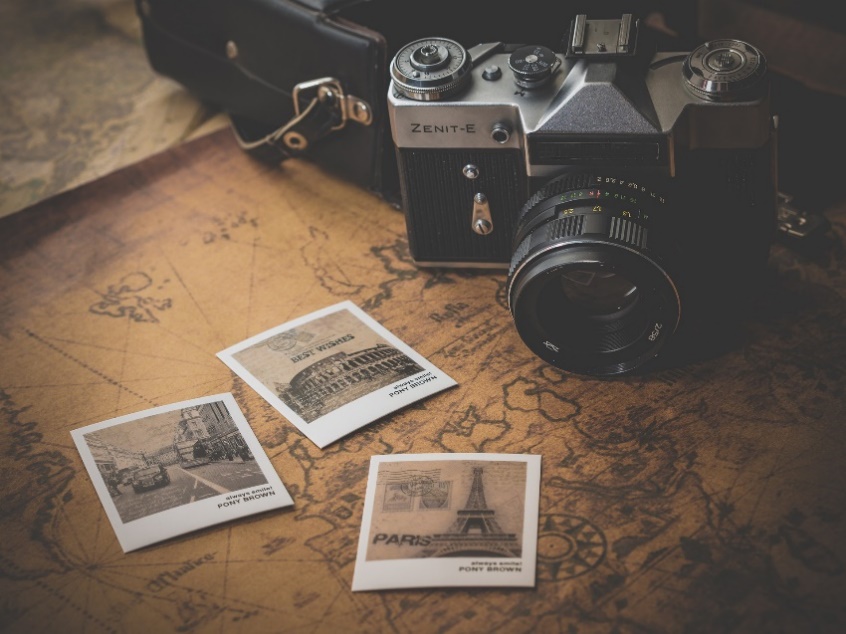 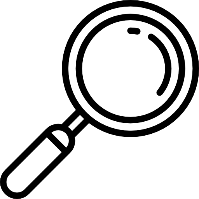 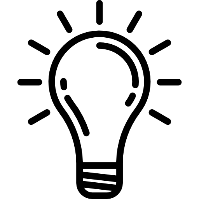 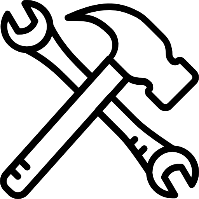 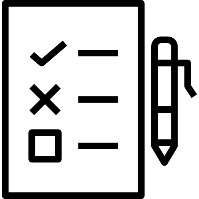 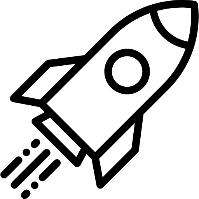 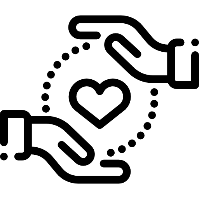  Wie genau laufen Lehr- & Lernprozesse methodisch und inhaltlich in Ihrer Heimatdisziplin ab?
Was läuft wann nicht optimal?
[Speaker Notes: Nutzung von Breakout-Sessions, Vorlage Customer Journey]
Design Thinking
Customer Journey
Pains (negativ)
Gains (positiv)
[Speaker Notes: Nutzung von Breakout-Sessions, Vorlage Customer Journey]
Design Thinking
Ideen-Matrix
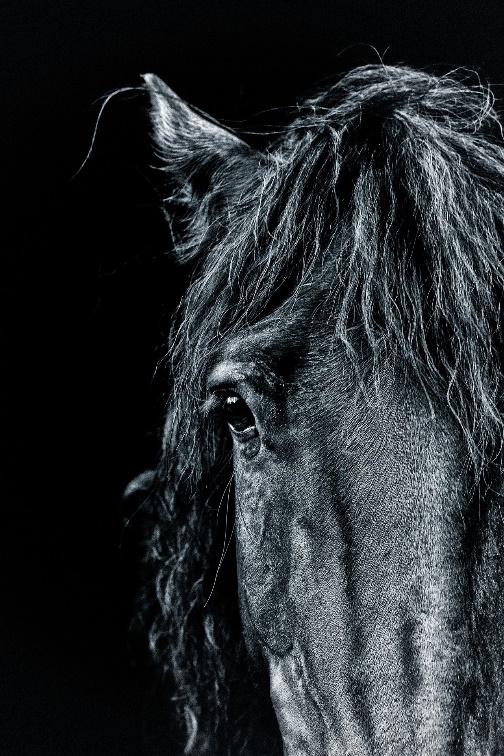 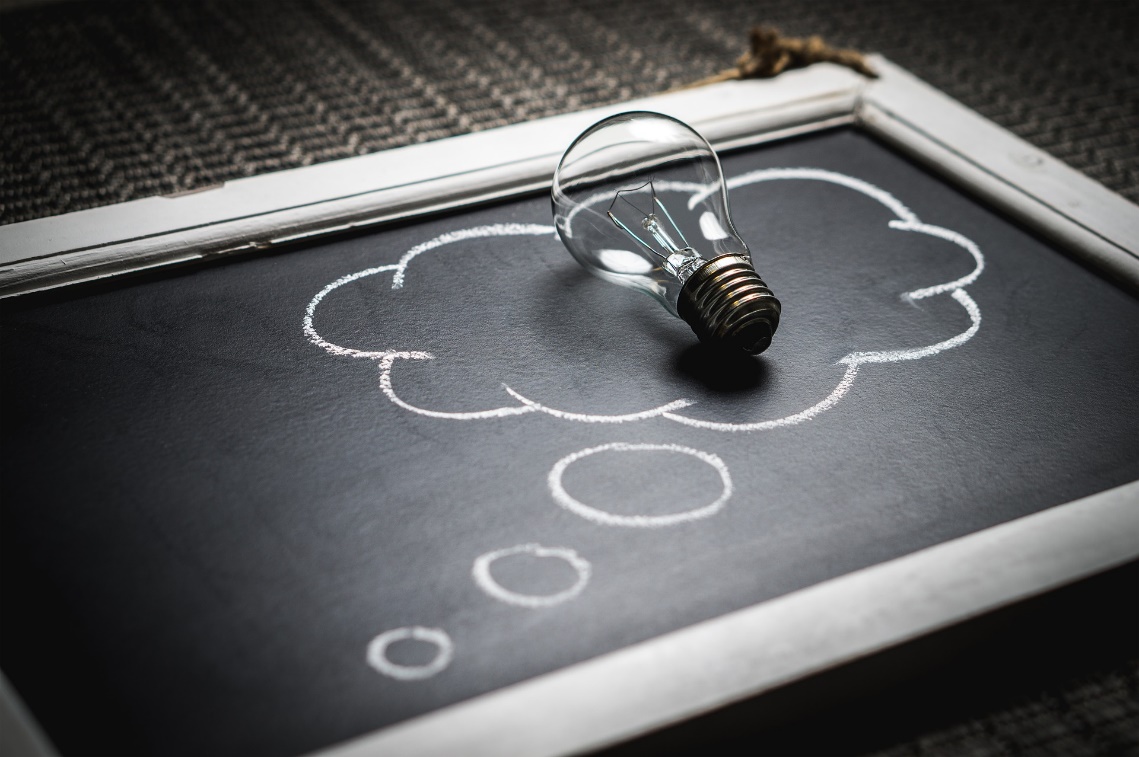 Materialisieren
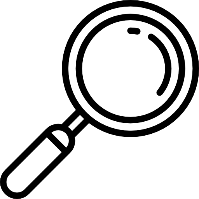 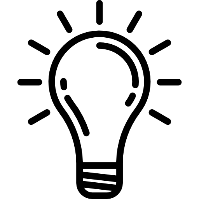 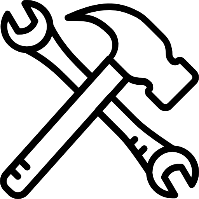 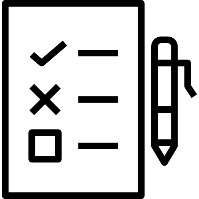 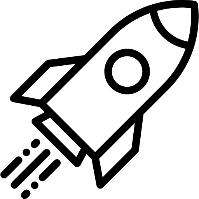 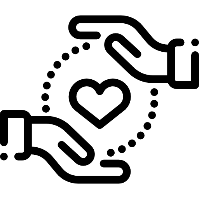 Wie könnte eine exemplarische Idee (bodenständig oder „Dark Horse“) umgesetzt werden? Es kann sich hierbei um ein Tool, ein Produkt etc. handeln. 

Think outside the box – und entwickeln Sie ein Konzept!
[Speaker Notes: Bildschirm-Sharing durch Moderator, Vorlage Ideen-Matrix]
Design Thinking
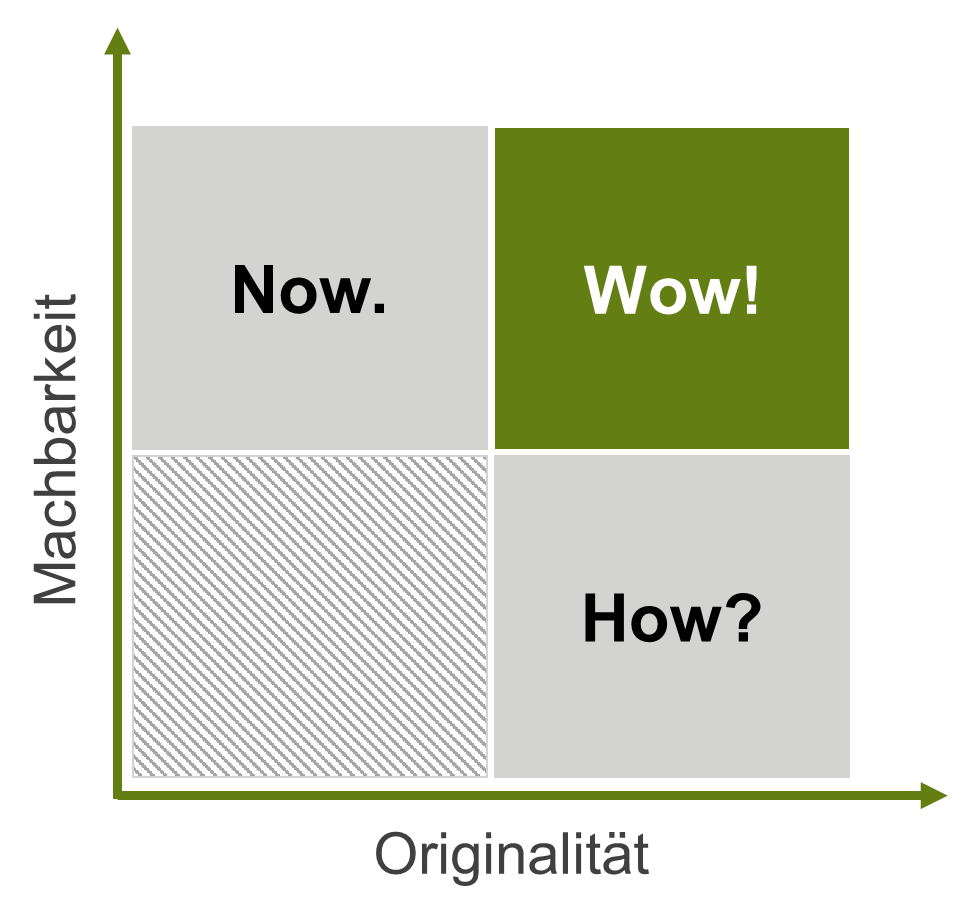 Ideen-Matrix
[Speaker Notes: Bildschirm-Sharing durch Moderator, Vorlage Ideen-Matrix]